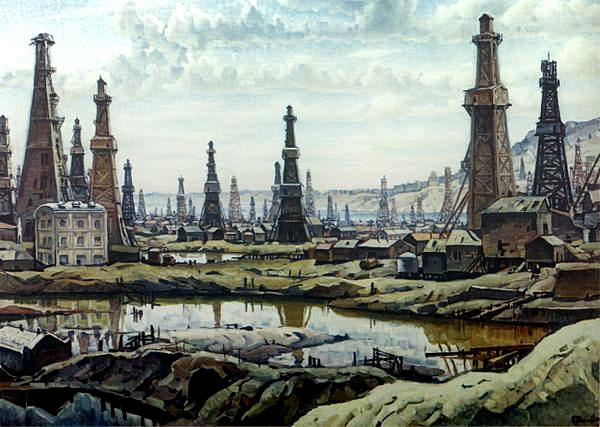 ИНДУСТРИАЛЬНЫЙ 
ПЕЙЗАЖ
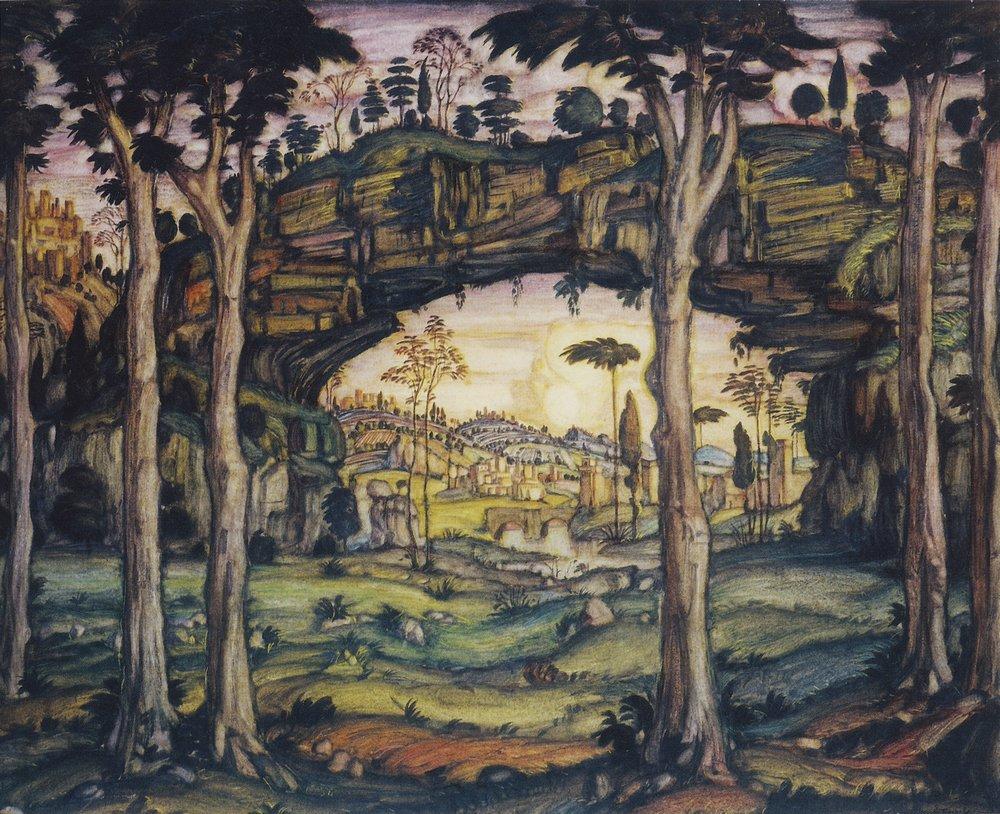 Богаевский К. Ф.
Итальянский пейзаж
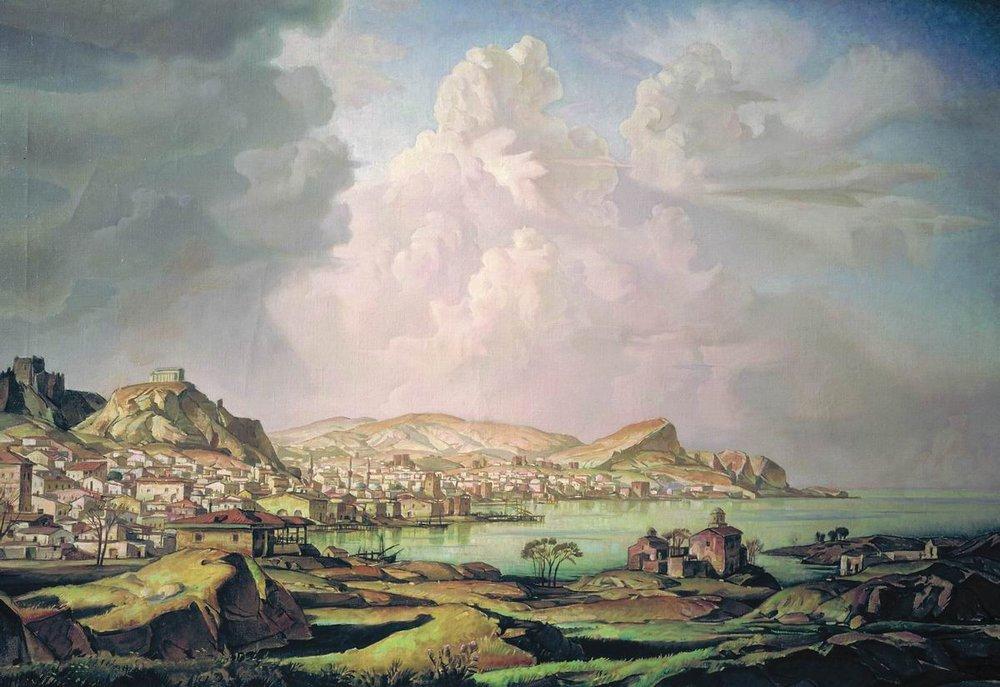 Богаевский К. Ф.
Каффа (Старая Феодосия)
Неизвестный художник
Киммерийская область
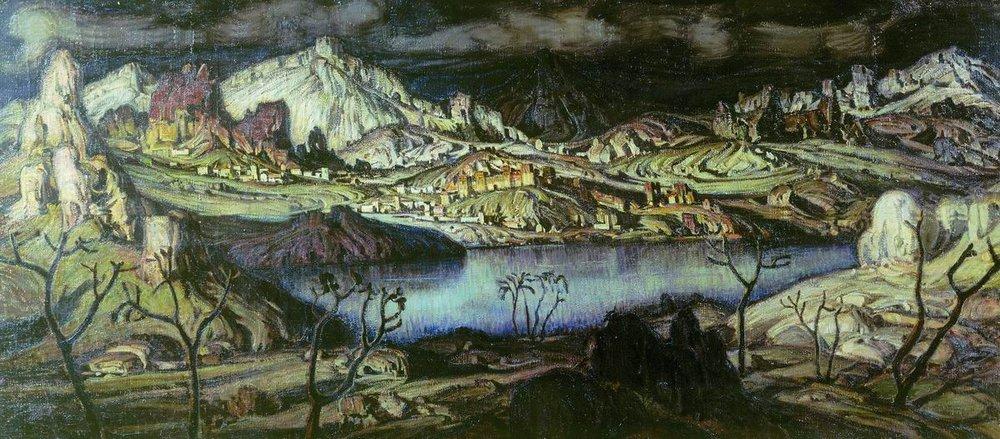 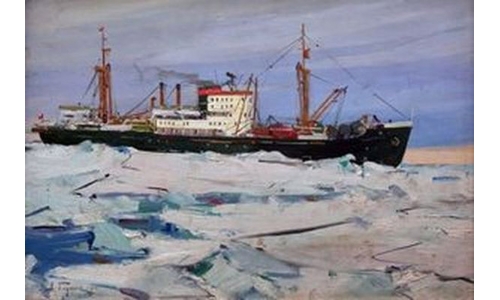 Глухих А. П.
Индигирка
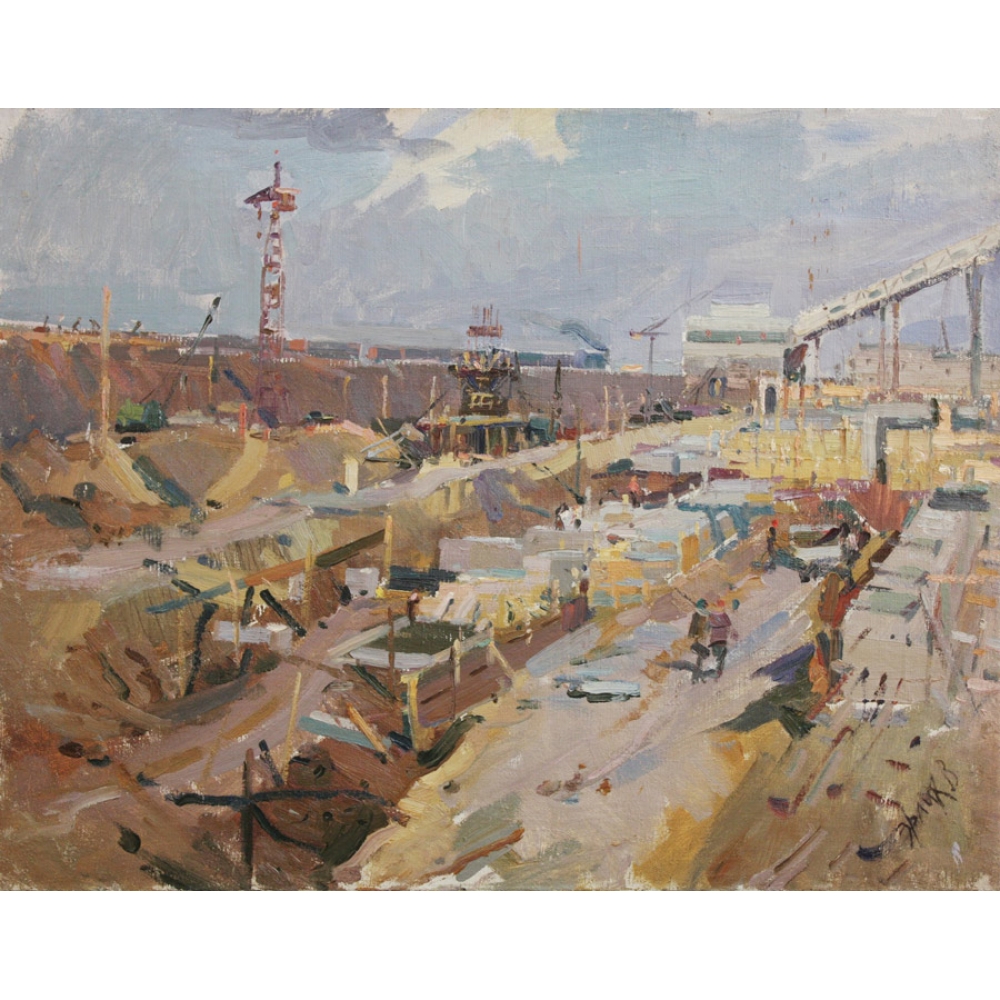 Эрмих В. И.
Стройка в карьере
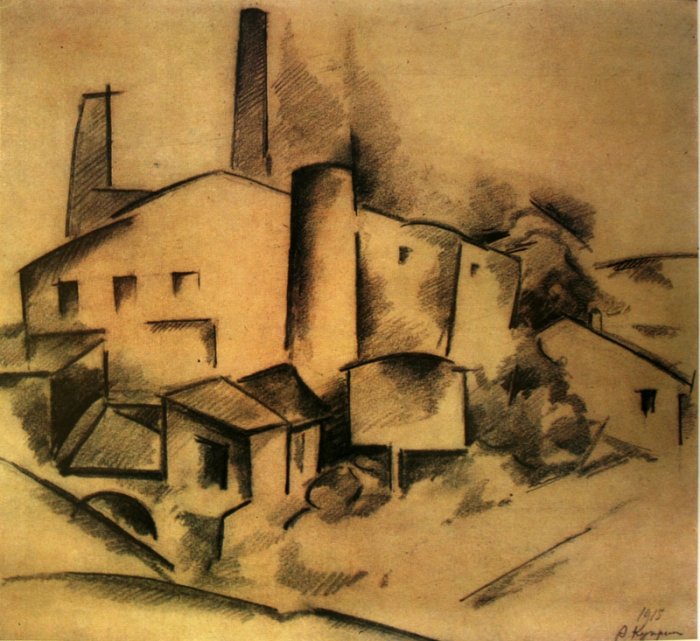 Куприн
Завод под Москвой
1915 г.
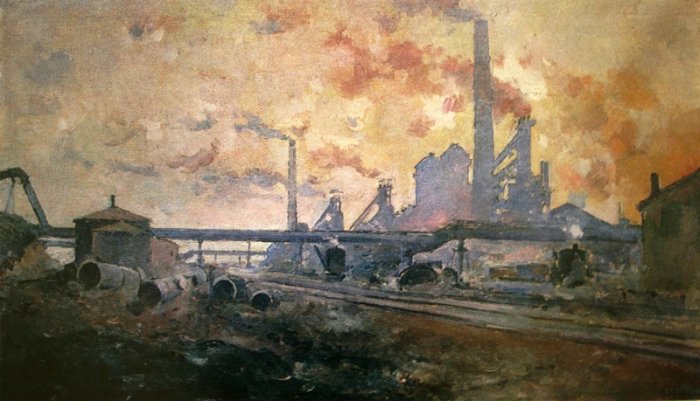 Куприн
Днепропетровский Металлургический завод им. Г. И. Петровского. Доменный цех.
1930
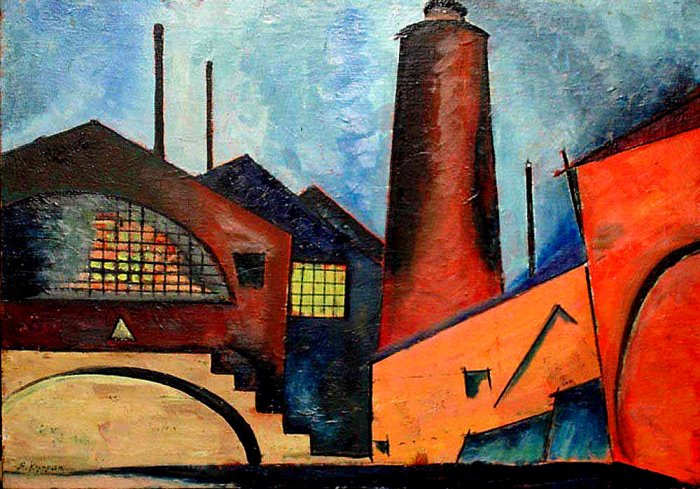 Куприн
Донбасс
1921 г.
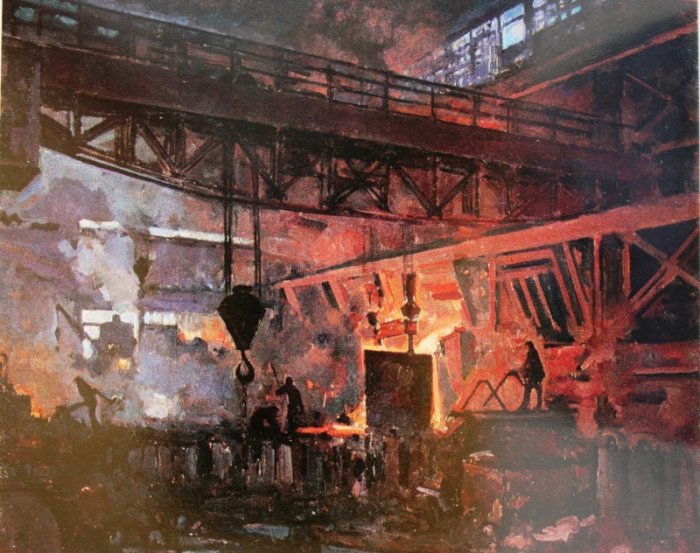 Куприн
Завод «Серп и Молот» в Москве. Мартеновский цех. Литье стали.
1931 г.
СПАСИБО ЗА ВНИМАНИЕ!